Préparer l’épreuve orale E51
2. Le projet et l’épreuve en 4 étapes
2.4. Étape 4 – La soutenance (30 minutes)
Pendant l’exposé, le candidat n’est pas interrompu et peut illustrer son propos par tout document qu'il juge utile.
2.4. Étape 4 – La soutenance
2.4. Étape 4 – La soutenance (30 minutes)
1. L’exposé (5’)
L’exposé dure 5 minutes. Il semble logique de l’organiser de la façon suivante :
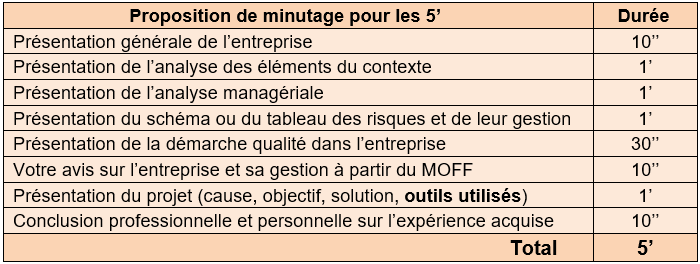 2.4. Étape 4 – La soutenance (30 minutes)
1. L’exposé (5’)
Conseils :
Il paraît logique de terminer l’exposé par un bilan personnel et professionnel sur le projet. Ce bilan n’est pas demandé dans le dossier et ne doit donc pas y figurer. Mais il est indispensable de montrer au jury, ce que vous avez retiré de cette expérience.
L’exposé est très rapide, il sert principalement à mettre en place les éléments qui seront repris dans l’entretien. Il est important qu’à son issu, le jury ait compris votre aptitude à analyser les caractéristiques de l’entreprise, ses forces et ses faiblesses dans les différents domaines demandés.
2.4. Étape 4 – La soutenance (30 minutes)
1. L’exposé (5’)
Conseils :
La présentation du projet est très rapide et sert de base à l’entretien qui suit. Le minutage ne laisse pas le temps d’entrer dans les détails, allez à l’essentiel. Ne montrez pas tous les documents, l’entretien est là pour approfondir ou revenir sur ce qui a été dit.
Il est important de présenter les outils et la méthodologie mise en œuvre.
Testez votre exposé avant l’épreuve et respectez la durée de 5’, c’est un élément d’évaluation.
2.4. Étape 4 – La soutenance (30 minutes)
Conseils :
Testez votre exposé avant l’épreuve et respectez la durée de 5’, c’est un élément d’évaluation.
Réalisez un diaporama des notions clés de votre exposé que montrerez à l’écran ou que vous imprimerez et montrerez au cours de votre exposé. Le diaporama rythme l’exposé et oblige à ne pas lire le dossier d’examen.
2.4. Étape 4 – La soutenance
1. L’exposé (5’)
Conseils
• Rythmez votre exposé de la façon suivante :
Cette technique permet de mélanger de l’auditif et du visuel, évite la monotonie et prouve par un document, ce que vous dites.
2.4. Étape 4 – La soutenance
1. L’exposé (5’)
Important
Il faut obligatoirement présenter au cours de l’exposé 
un travail réalisé sur 
un logiciel de gestion de projet 
et 
un tableur
2.4. Étape 4 – La soutenance
2. L’entretien de 25’
2.4. Étape 4 – La soutenance
2. L’entretien de 25’